شرح تعريف الوصية
Subtitle
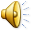 [Speaker Notes: NOTE:
To change the image on this slide, select the picture and delete it. Then click the Pictures icon in the placeholder to insert your own image.]
يجب ان يكون التصرف صادر من انسان اي شخص طبيعي
2
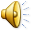 تصرف في تركة الشخص نفسه
3
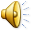 ما يتركه الانسان بعد موته
اموال
ديون
حقوق
4
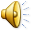 المقصود بالتركة
التركة هي كل ما يتركه الانسان من مال او حق
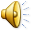